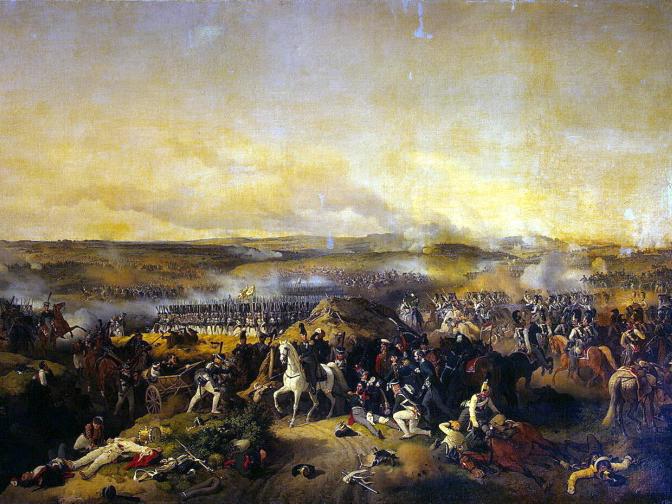 Утром 7 сентября 1812 года началось великое Бородинское сражение.
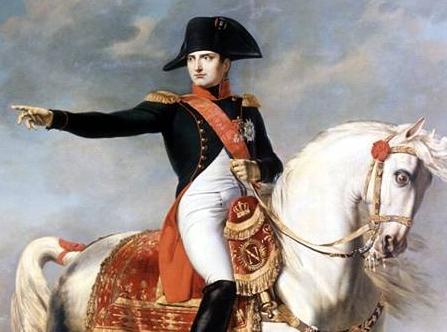 Наполеон Бонапарт – император Франции, генерал, организовал огромную армию и пошел с ней на Россию, чтобы потом завоевать весь мир. 
     Наполеон рассчитывал занять Москву.
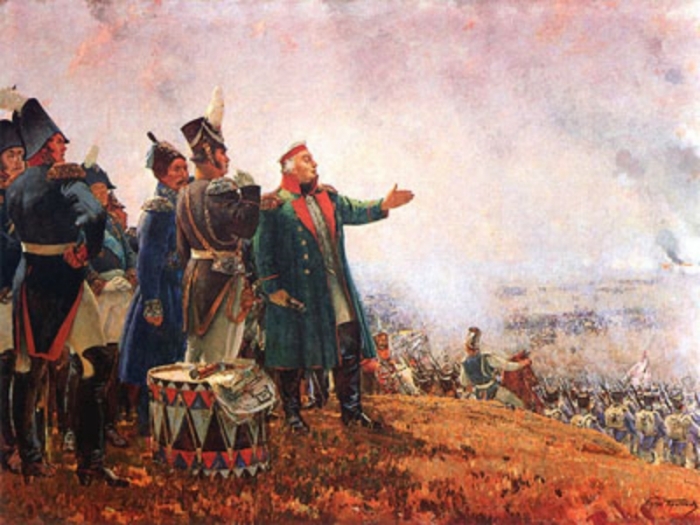 Главнокомандующий русской армии боевой генерал, любимец солдат и офицеров Михаил Илларионович Кутузов решил преградить Наполеону путь на Москву и дать генеральное сражение французам на Бородинском поле.
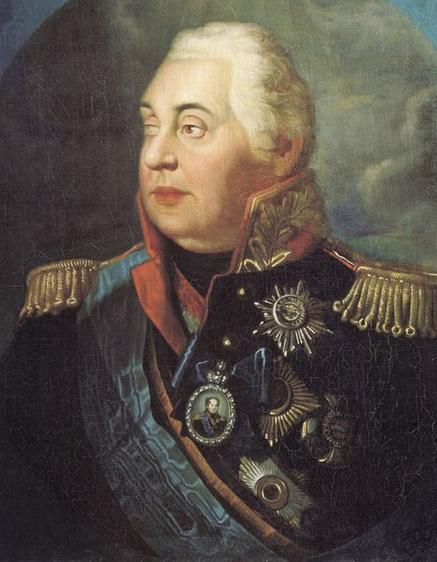 Кутузов имел большой боевой опыт, был талантливым полководцем, образованным человеком, хорошо разбирался в военном деле, горячо любил свою Родину.
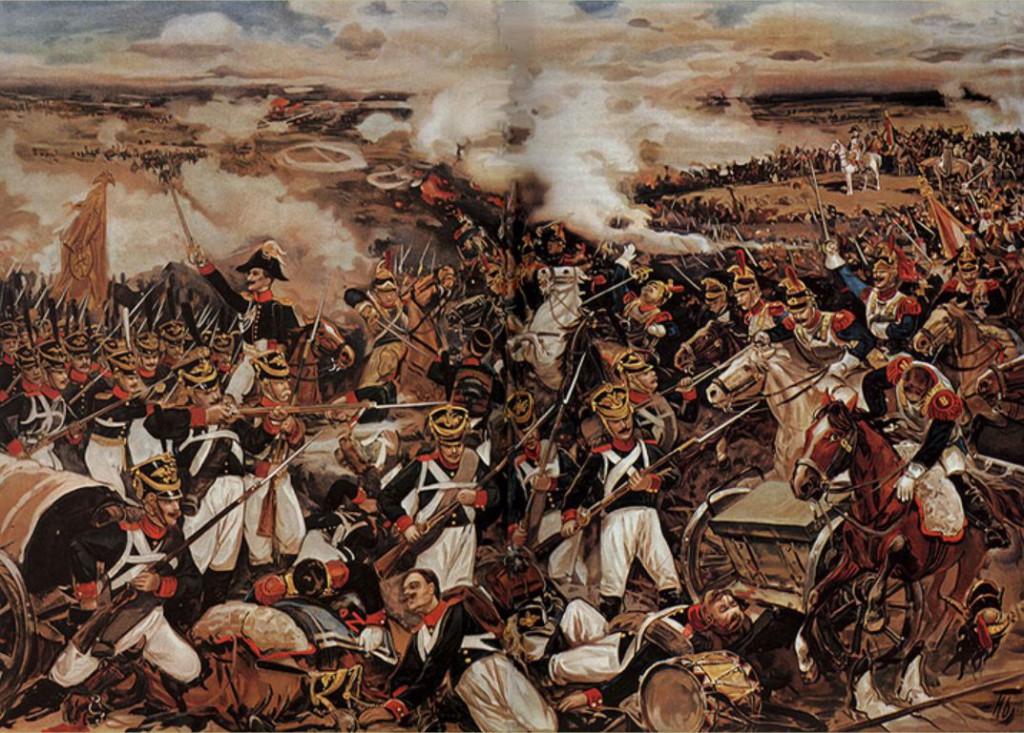 На Бородинском поле русская армия насмерть билась с армией французского императора Наполеона  Бонапарта, для того, чтобы задержать его на пути к Москве.
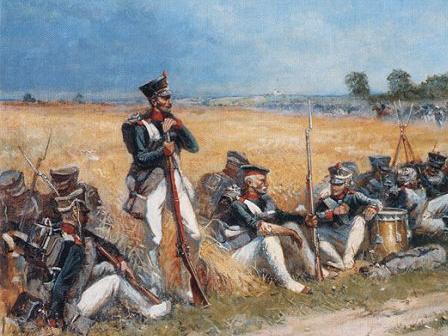 Русская армия была меньше армии Наполеона, и ей пришлось отступать.
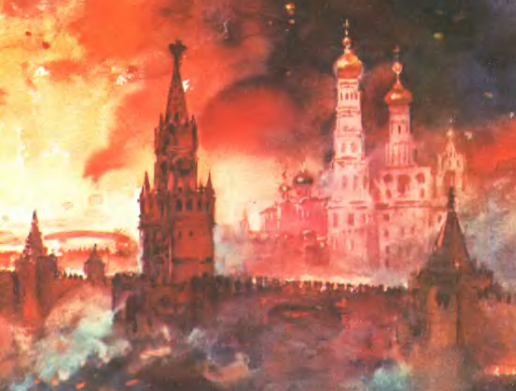 Наполеон дошел до Москвы, а ночью в Москве начались пожары и город сгорел почти весь.
Приближалась зима . Французская армия не была готова к суровой русской зиме, Наполеон хотел провести в Москве всю зиму, чтобы его войско отдохнуло, но после того, как почти вся Москва сгорела, ему негде было стать на зимние квартиры, русские люди не хотели кормить его армию.
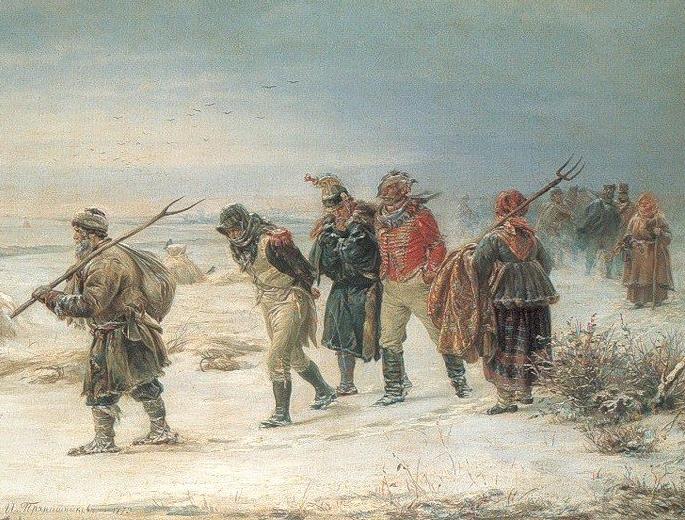 По всей стране стало собираться народное ополчение, простые люди, мужчины и женщины, практически без оружия громили французские обозы с оружием и продовольствием, нападали на вражеские отряды.
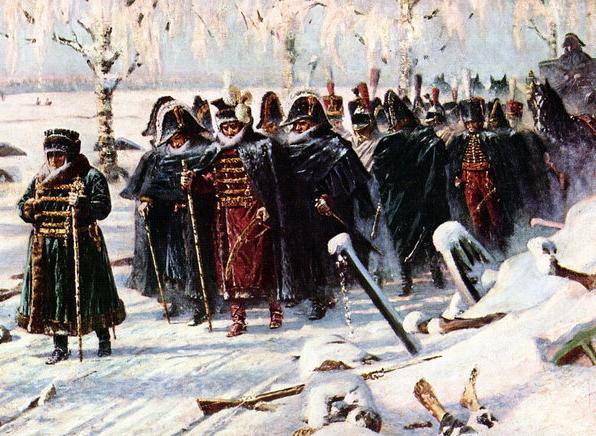 Наполеон приказал оставить Москву, французская армия начала отступать.
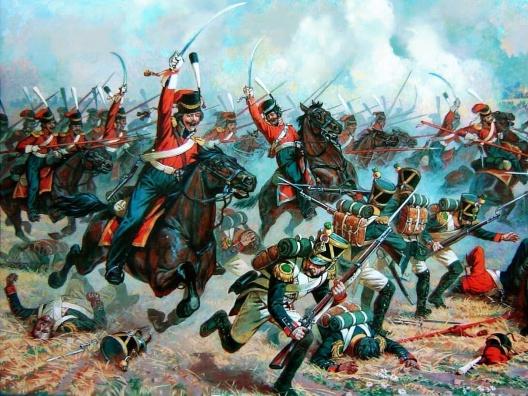 Французская армия разбилась
о несокрушимую силу русских войск.